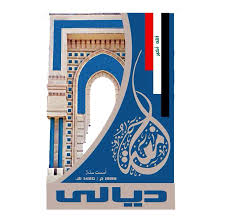 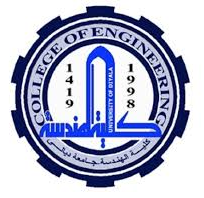 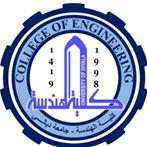 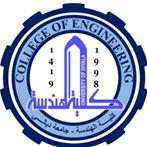 GNSS Application
1st Lecture
Introduction to GNSS System

By:

Dr. Ali Albu-Rghaif
Department of Computer Engineering
College of Engineering
University of  Diyala
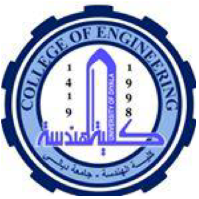 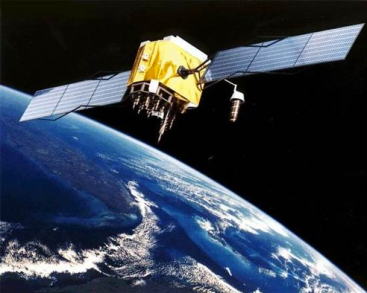 Outline
GNSS Concept

GNSS Architecture/Segments
Space Segment
Control Segment
User Segment

GNSS Constellation
GPS Constellation
GLONASS Constellation
Galileo Constellation
2  of  16
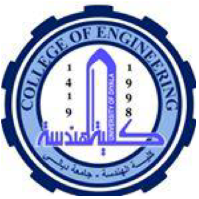 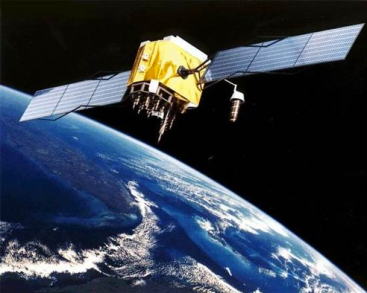 GNSS Concept
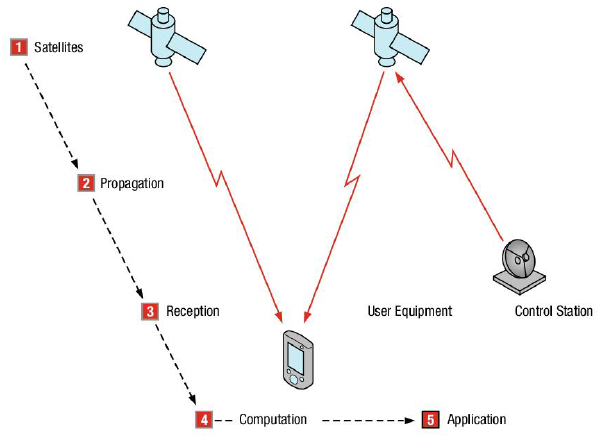 3  of  16
An Introduction to GNSS: GPS, GLONASS, BeiDou, Galileo and other Global Navigation Satellite Systems
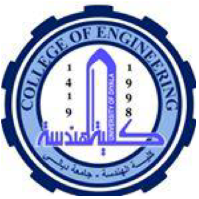 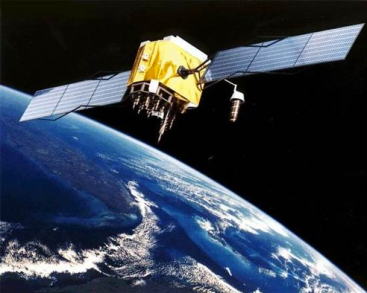 GNSS Architecture
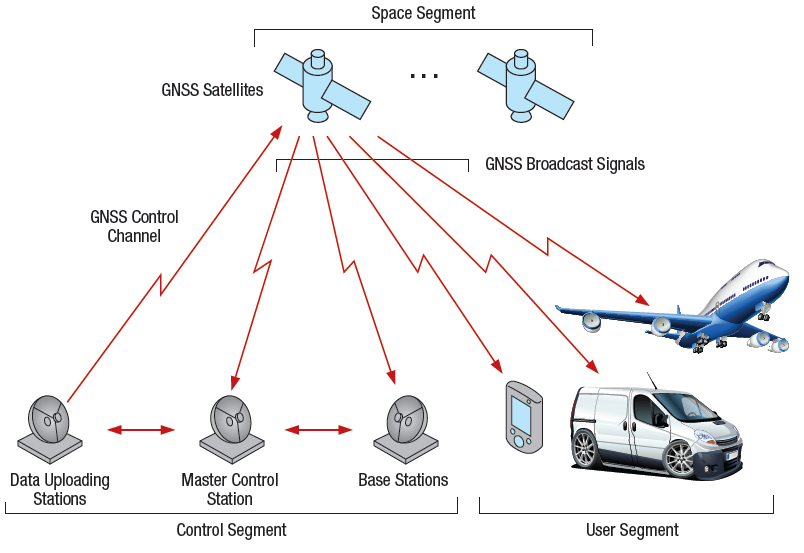 Space Segment

Control Segment

User Segment
4  of  16
An Introduction to GNSS: GPS, GLONASS, BeiDou, Galileo and other Global Navigation Satellite Systems
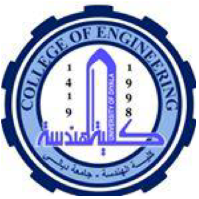 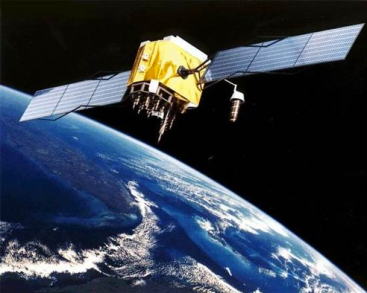 GNSS Segments
Space Segment
The space segment consists of GNSS satellites,
orbiting about 20,000 km above the earth

Each GNSS has its own “constellation” of satellites,
arranged in orbits to provide the desired coverage

Each satellite in a GNSS constellation broadcasts a signal.
the signal provides its time, orbit and status
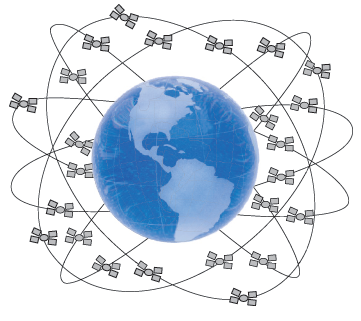 5  of  16
An Introduction to GNSS: GPS, GLONASS, BeiDou, Galileo and other Global Navigation Satellite Systems
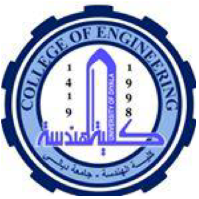 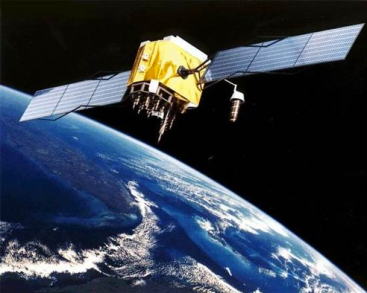 GNSS Segments
Control Segment
The control segment comprises a ground-based network of
master control stations (in GPS system 2 stations )
adjusts the satellites’ orbit parameters 
onboard high-precision clocks when necessary to maintain accuracy.
data uploading stations (in GPS system 4 stations )
monitor stations (in GPS system 16 stations )
monitor the satellites’ signals
monitor the satellites’ status
6  of  16
An Introduction to GNSS: GPS, GLONASS, BeiDou, Galileo and other Global Navigation Satellite Systems
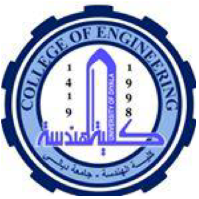 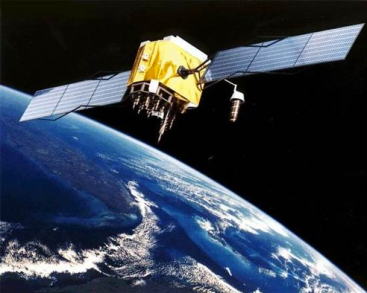 GNSS Segments
User Segment
The user segment consists of equipment that processes the received signals from the GNSS satellites and uses them to derive and apply location and time information. 

The equipment ranges from smartphones and handheld receivers, specialized receivers used for high-end survey and mapping applications.
7  of  16
An Introduction to GNSS: GPS, GLONASS, BeiDou, Galileo and other Global Navigation Satellite Systems
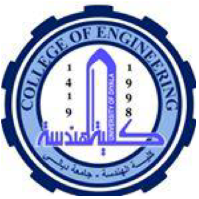 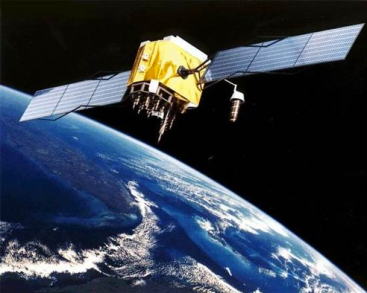 GNSS Constellation
GPS 
(United States)
constellation of 27 satellites


GLONASS 
(Russia)
constellation of 24 satellites


Galileo 
(European Union)
constellation of 27 satellites
8  of  16
An Introduction to GNSS: GPS, GLONASS, BeiDou, Galileo and other Global Navigation Satellite Systems
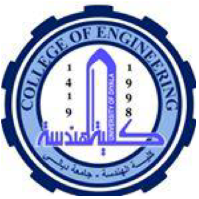 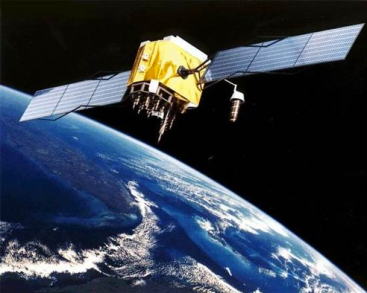 GNSS Constellation
GPS Constellation
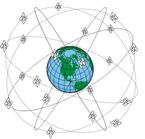 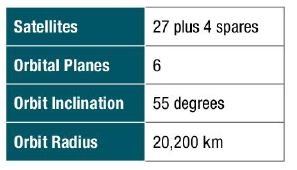 9  of  16
An Introduction to GNSS: GPS, GLONASS, BeiDou, Galileo and other Global Navigation Satellite Systems
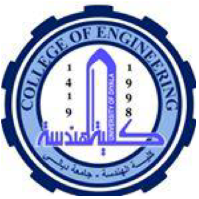 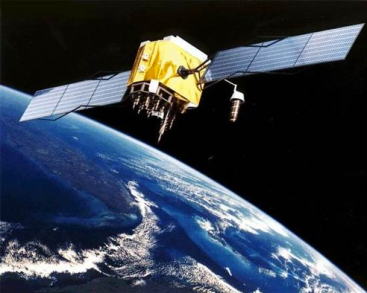 GPS Constellation
Each inclined at nominally 55° to the equator
Separated by 60° of longitude
Each plane contains at least 4 satellites
This constellation provides     5-14 GPS satellites are visible at most times
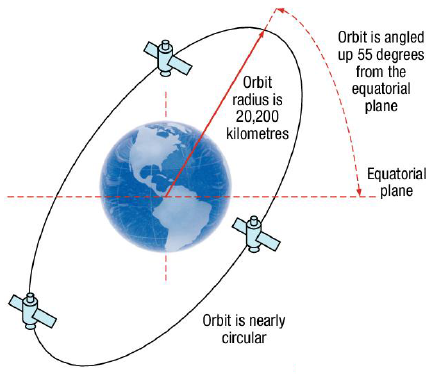 10  of  16
An Introduction to GNSS: GPS, GLONASS, BeiDou, Galileo and other Global Navigation Satellite Systems
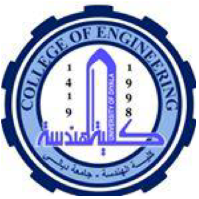 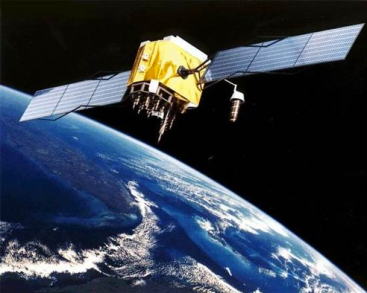 GNSS Constellation
GLONASS Constellation
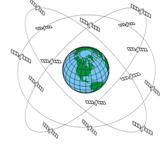 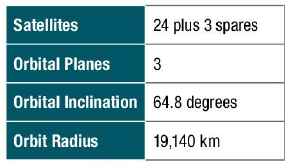 11  of  16
An Introduction to GNSS: GPS, GLONASS, BeiDou, Galileo and other Global Navigation Satellite Systems
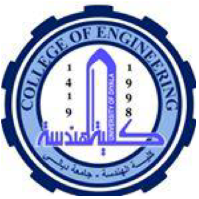 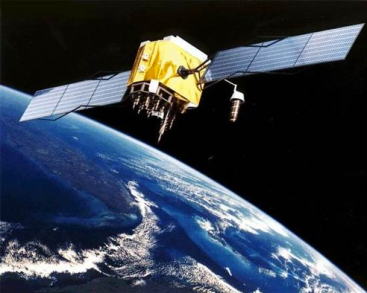 GLONASS Constellation
Each inclined at nominally 64.8° to the equator
Separated by 120° of longitude
Each plane will contain 9 satellites
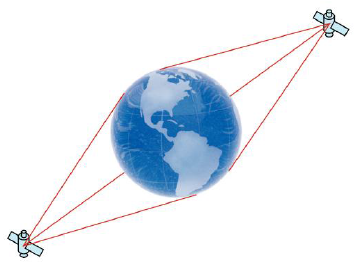 12  of  16
An Introduction to GNSS: GPS, GLONASS, BeiDou, Galileo and other Global Navigation Satellite Systems
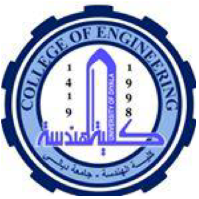 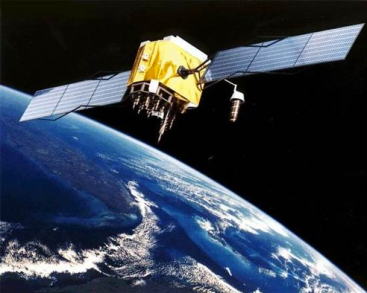 GNSS Constellation
GALILEO Constellation
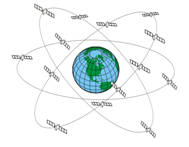 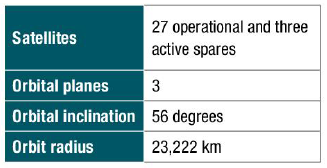 13  of  16
An Introduction to GNSS: GPS, GLONASS, BeiDou, Galileo and other Global Navigation Satellite Systems
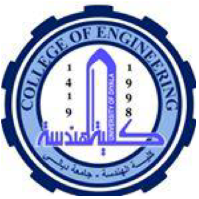 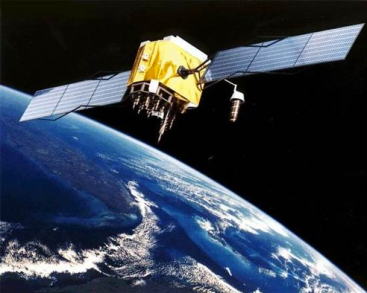 Galileo Constellation
Each inclined at nominally 56° to the equator
Separated by 120° of longitude
Each plane will contain 9 satellites
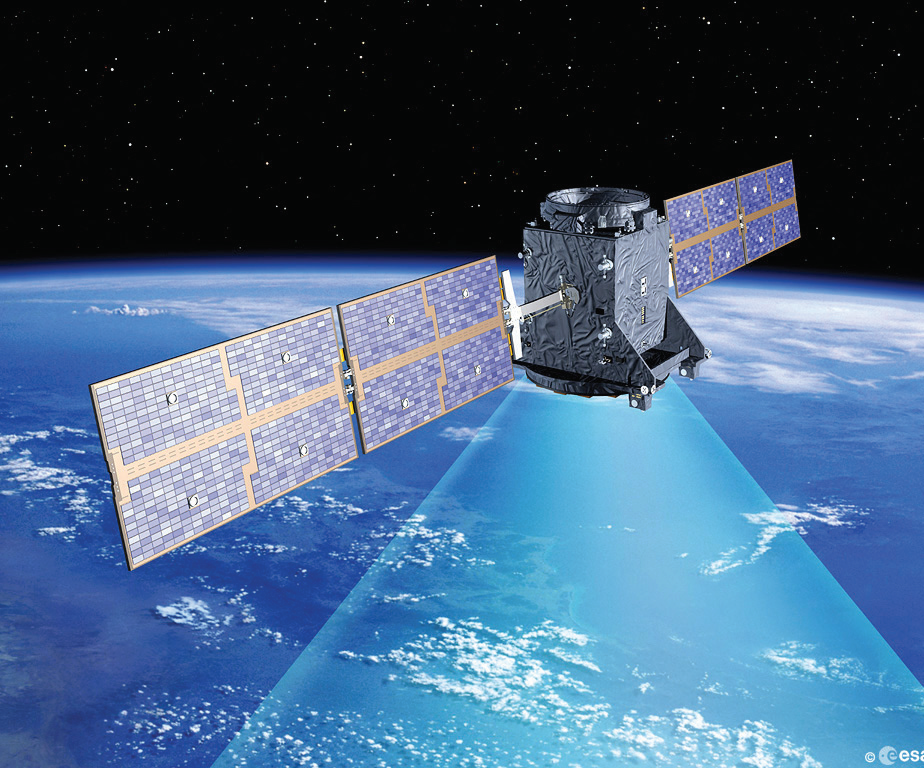 14  of  16
An Introduction to GNSS: GPS, GLONASS, BeiDou, Galileo and other Global Navigation Satellite Systems
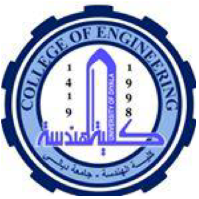 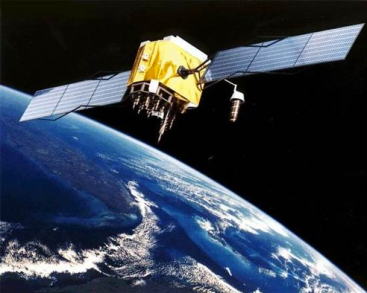 Summary
You know now the main concepts and components of the GNSS system
You has been a tough about the GNSS constellations that have been implemented or are planned
You able now to distinguish between different GNSS systems and signals
15  of  16
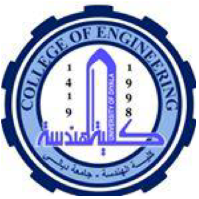 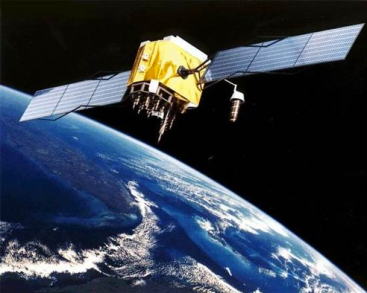 Reference
An Introduction to GNSS: GPS, GLONASS, BeiDou, Galileo and other Global Navigation Satellite Systems
	“Second Edition by NovAtel Inc.”
16  of  16